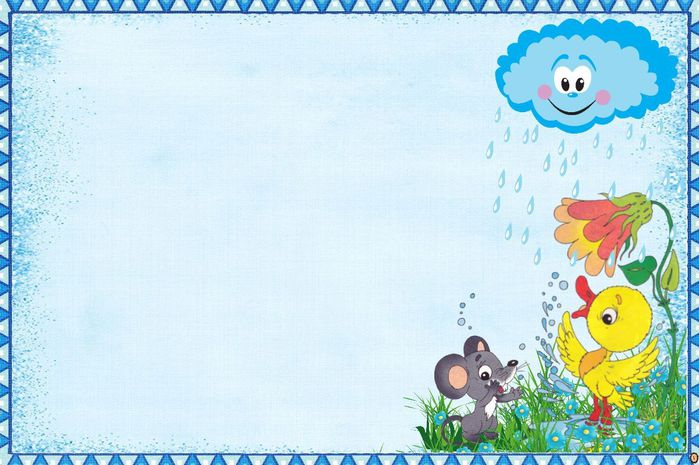 Презентация для детей группы №1
направленная на 
развитие культурно-гигиенических
навыков
На тему: «Надо, надо умываться 
По утрам и вечерам…»
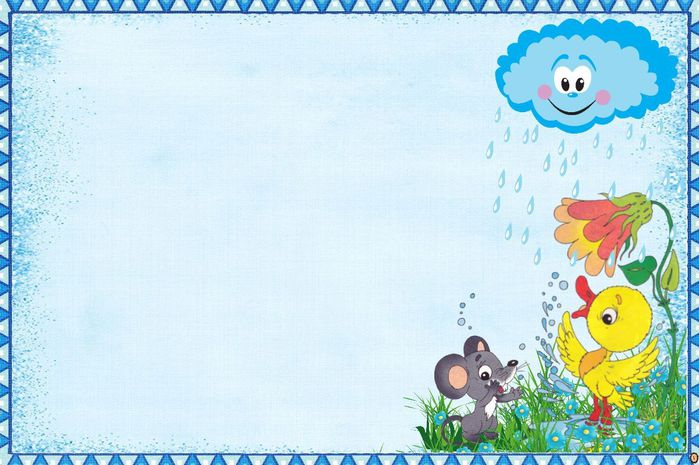 Цель презентации: Формировать у детей привычку (сначала под контролем взрослого, а затем, самостоятельно):
 мыть руки мылом по мере загрязнения и перед едой;
насухо вытирать лицо и руки личным полотенцем;
учить с помощью взрослого приводить себя в порядок; 
пользоваться индивидуальными предметами: носовым платком. расческой, зубной щеткой, салфеткой .
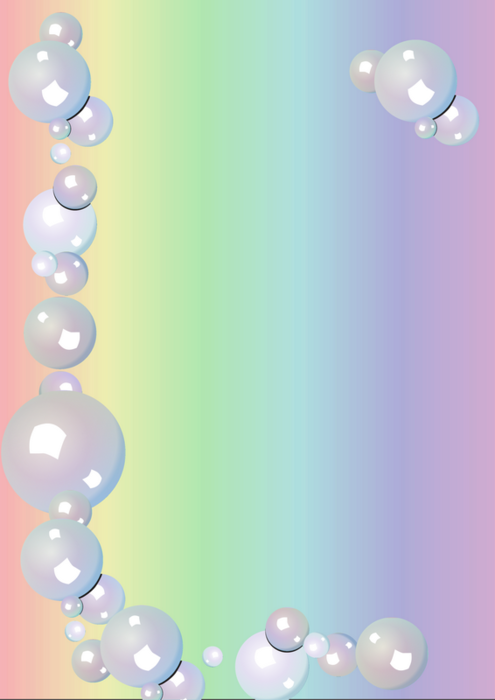 Кто нас  учит умываться?
Кто следит за чистотой?
Кто сказал, что умываться,
Нужно по утрам и вечерам,
А не чистым трубочистам:
Стыд и срам, стыд и срам!?
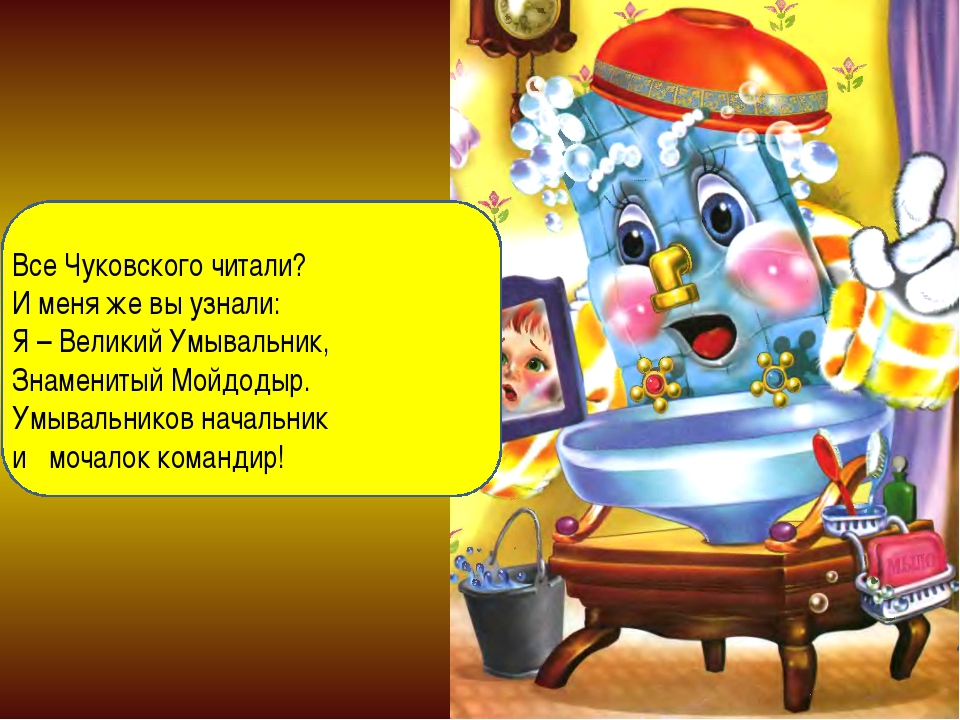 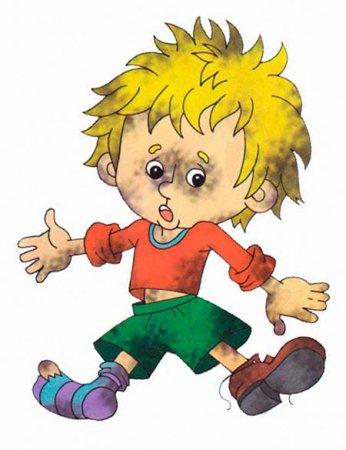 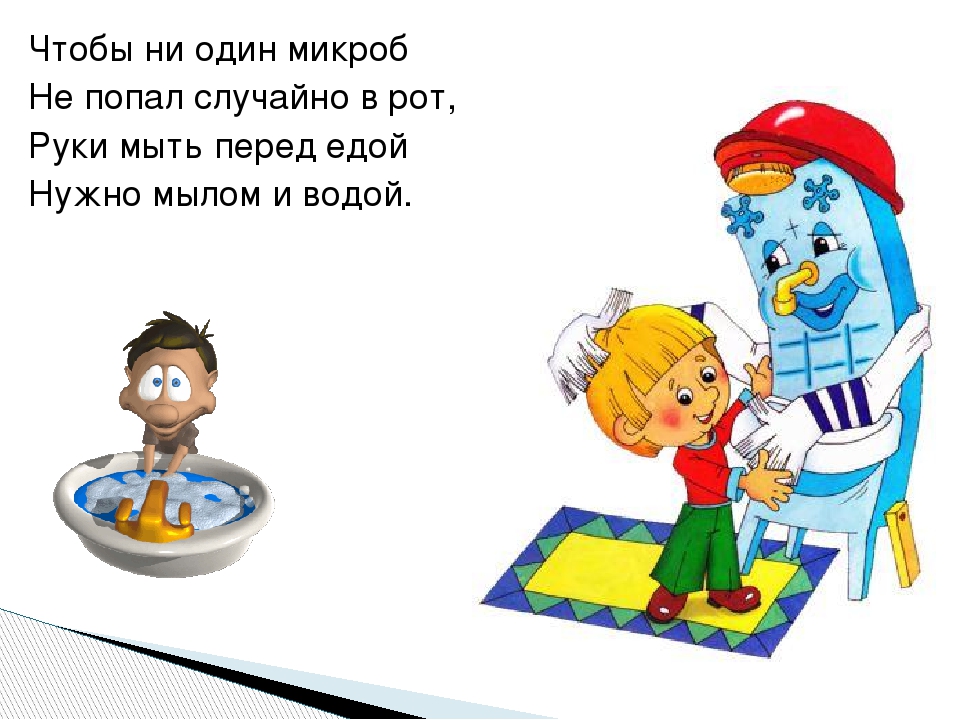 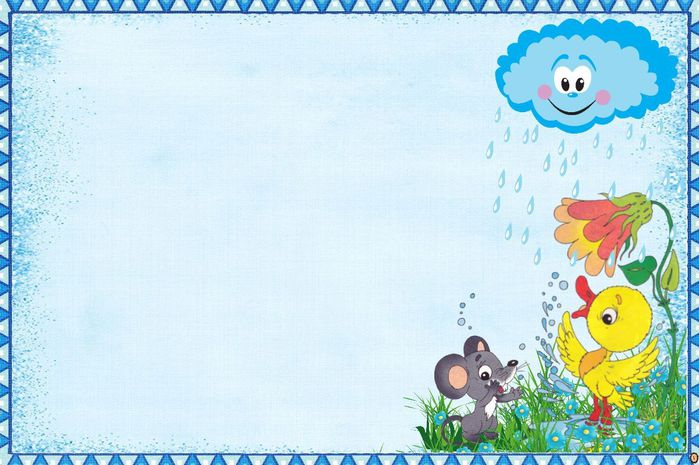 Что нам нужно для того, 
чтобы быть чистыми?
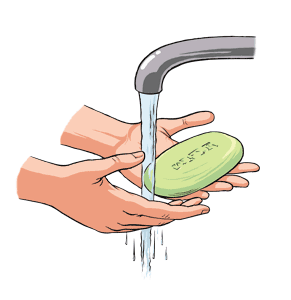 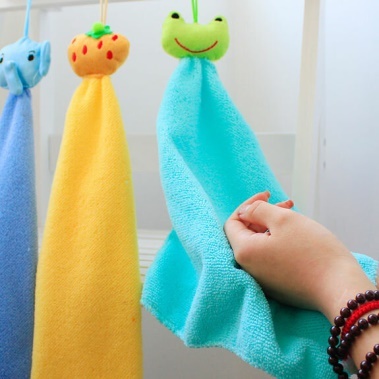 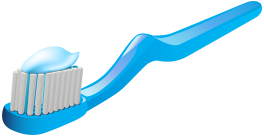 Зубная
щетка
мыло
полотенце
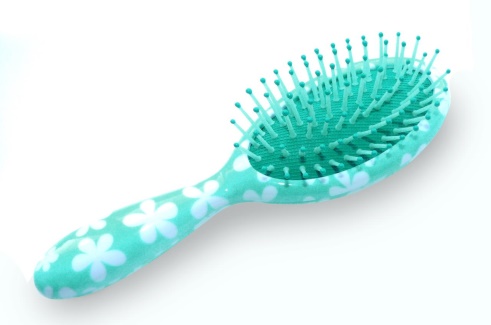 расческа
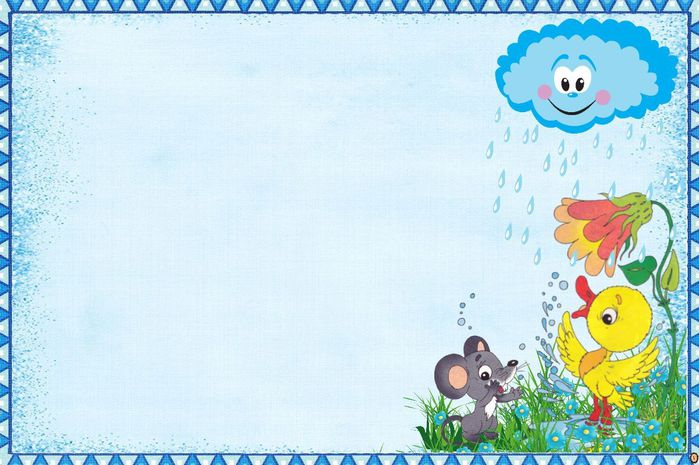 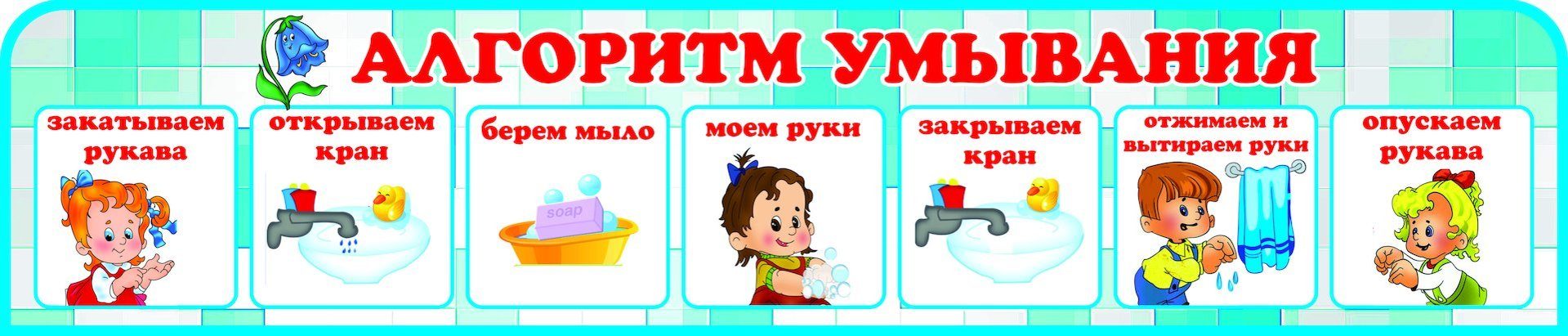 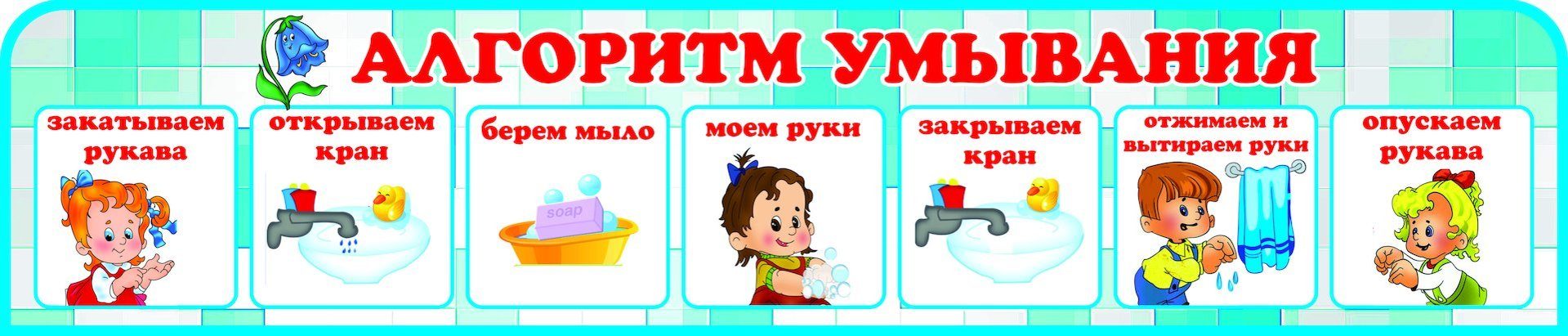 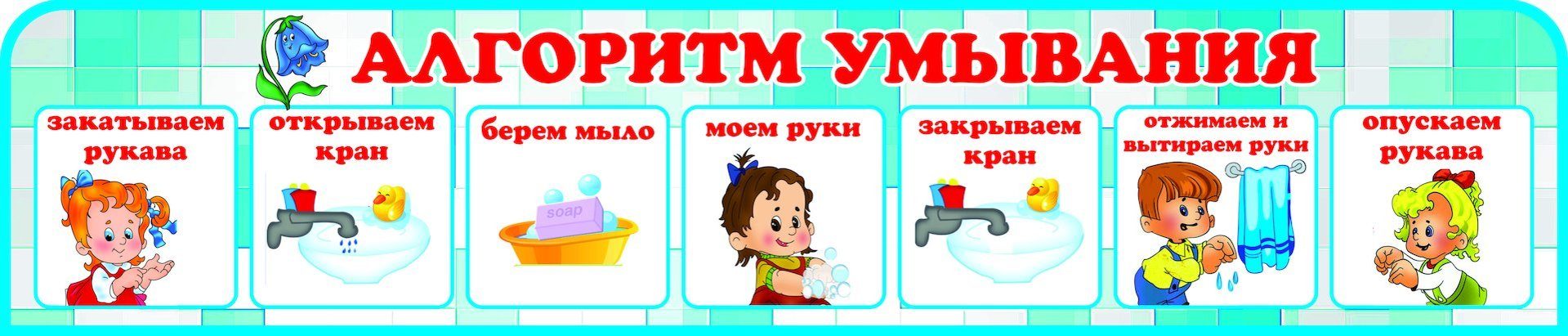 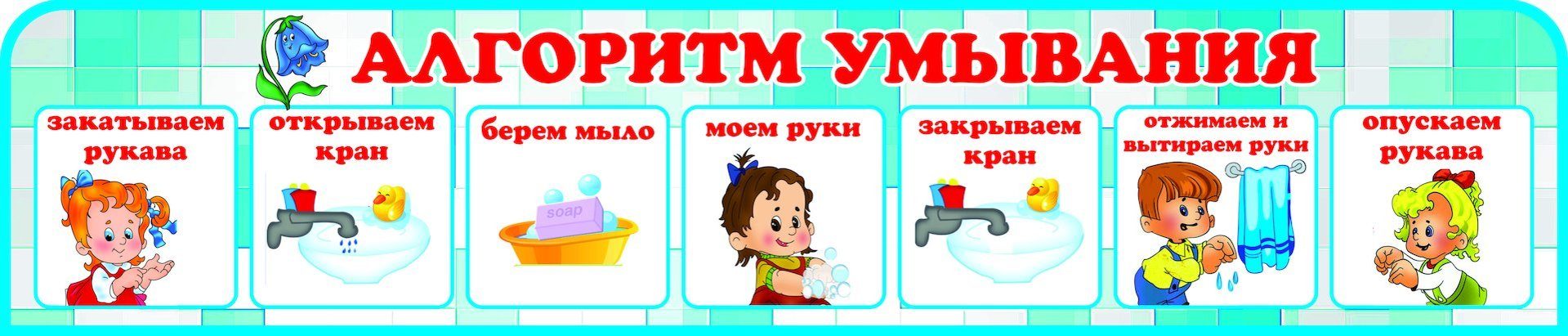 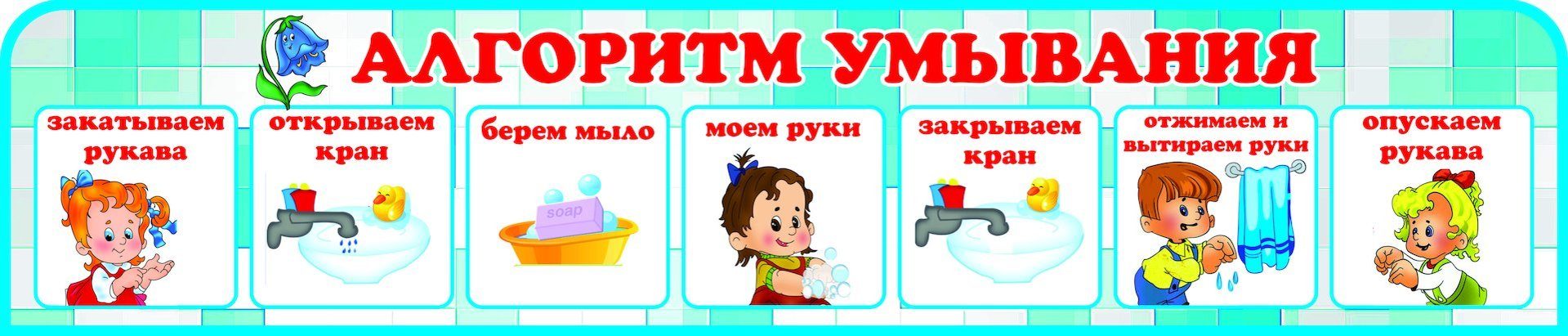 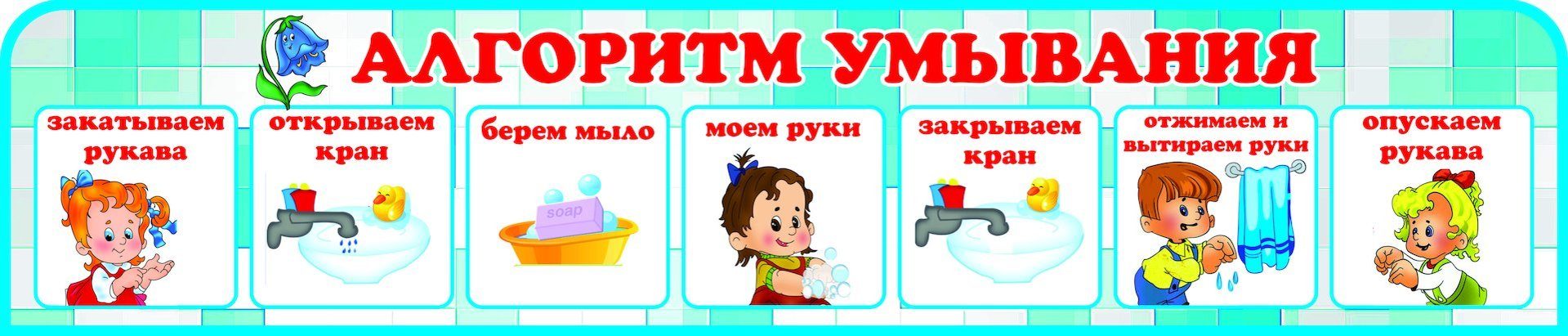 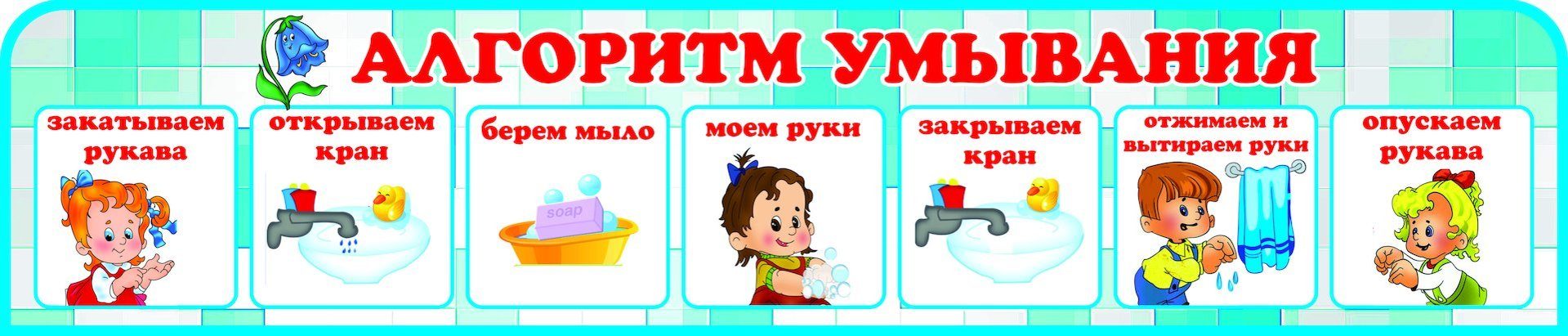 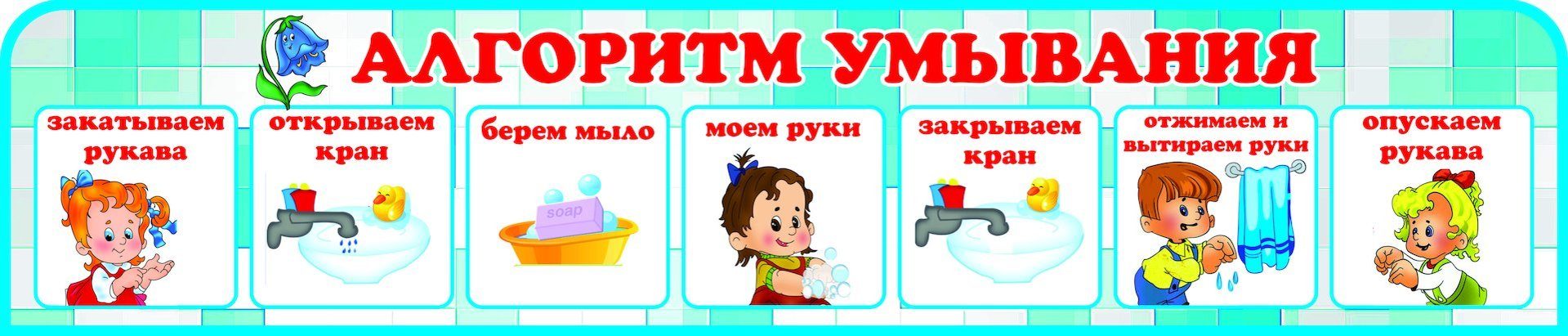 Правила каждого воспитанного ребенка
Их нужно знать!
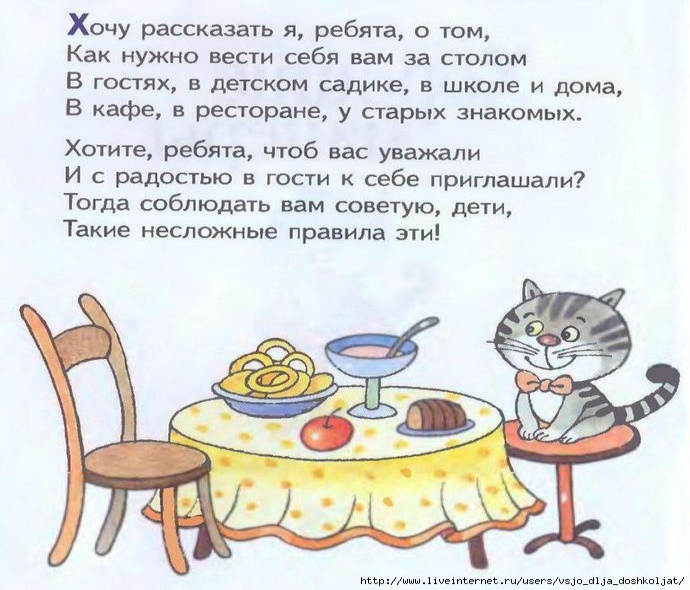 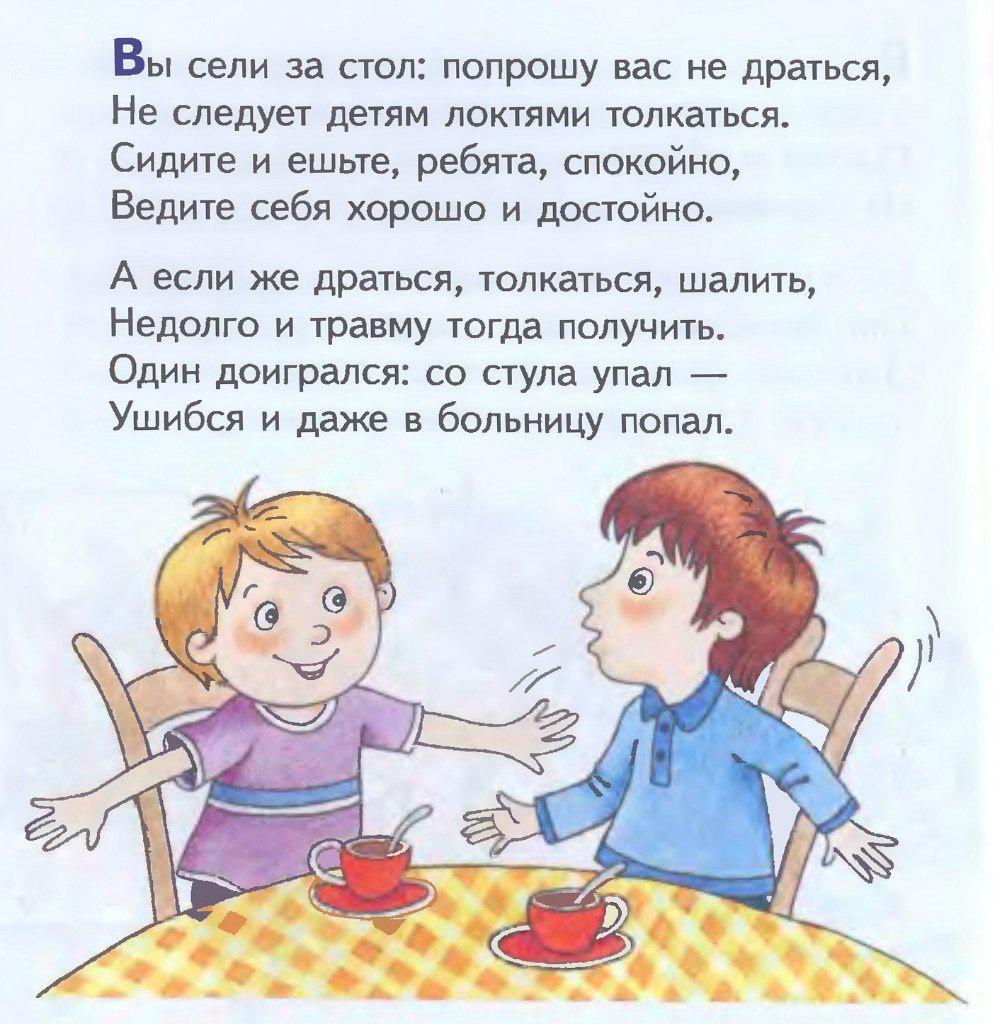 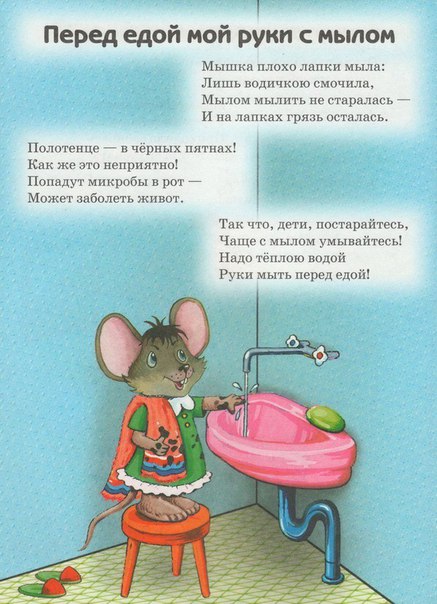 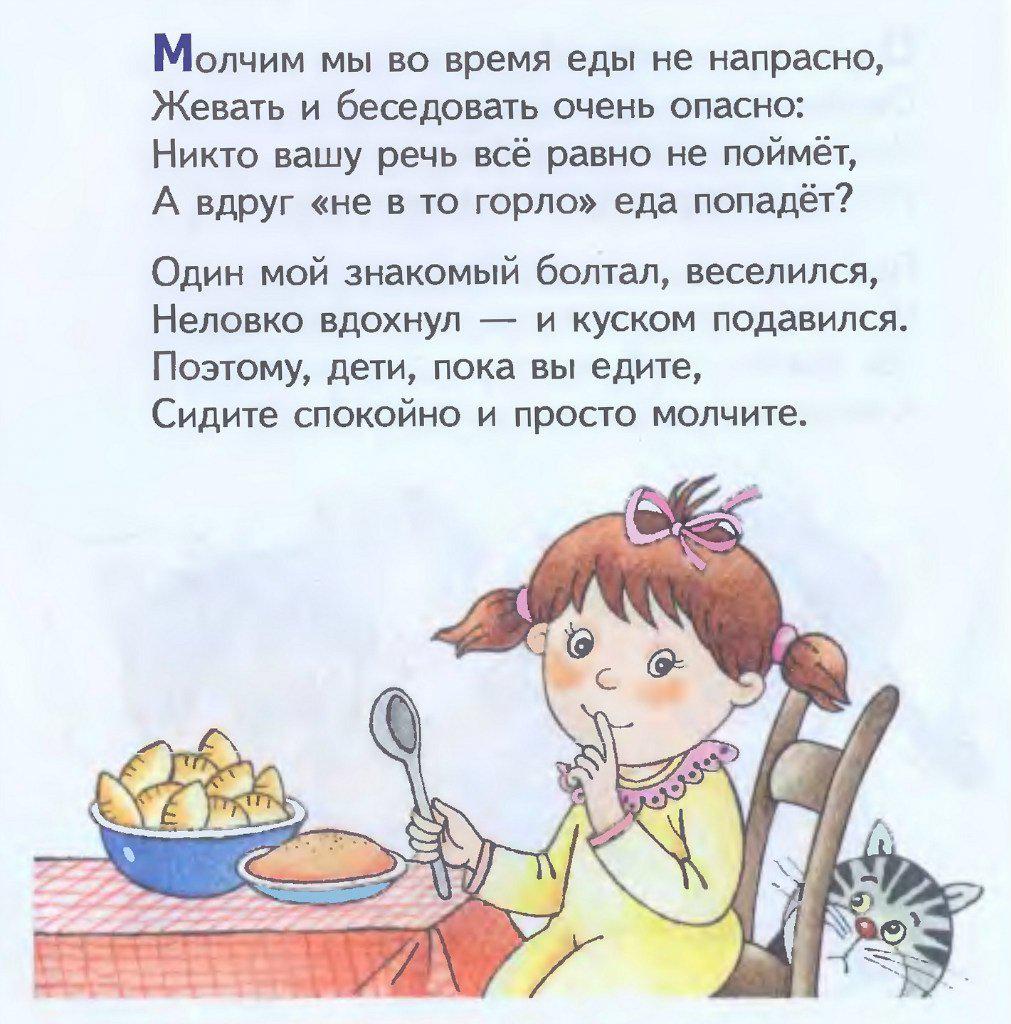 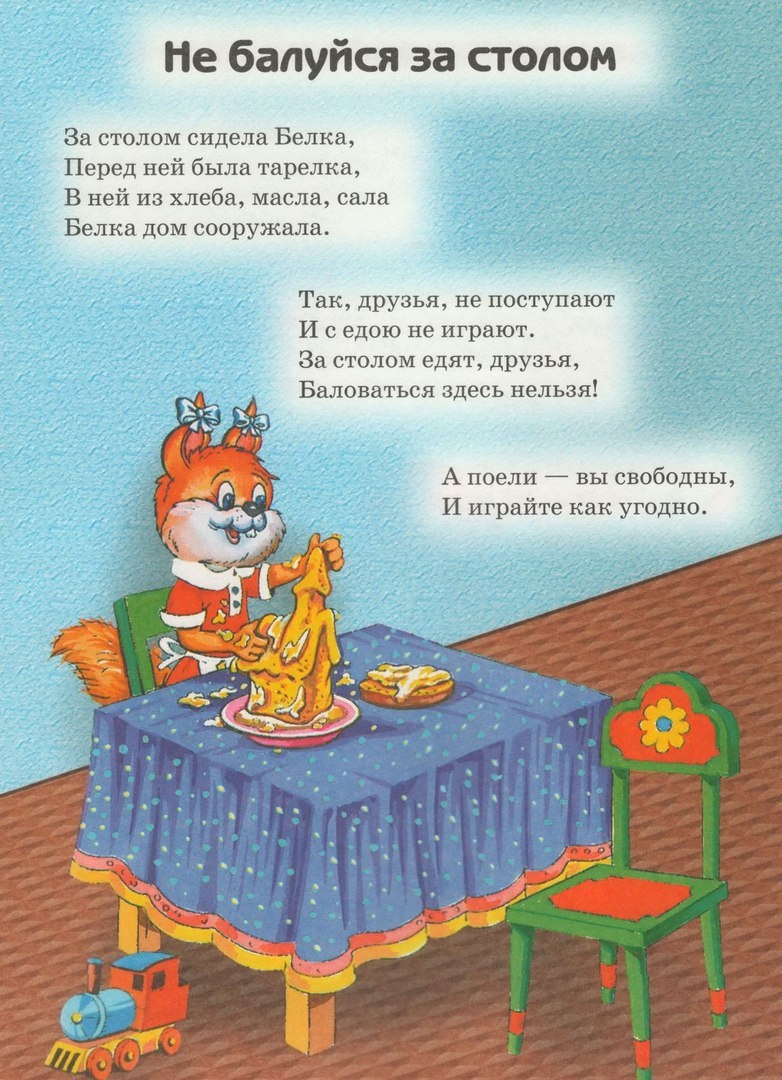 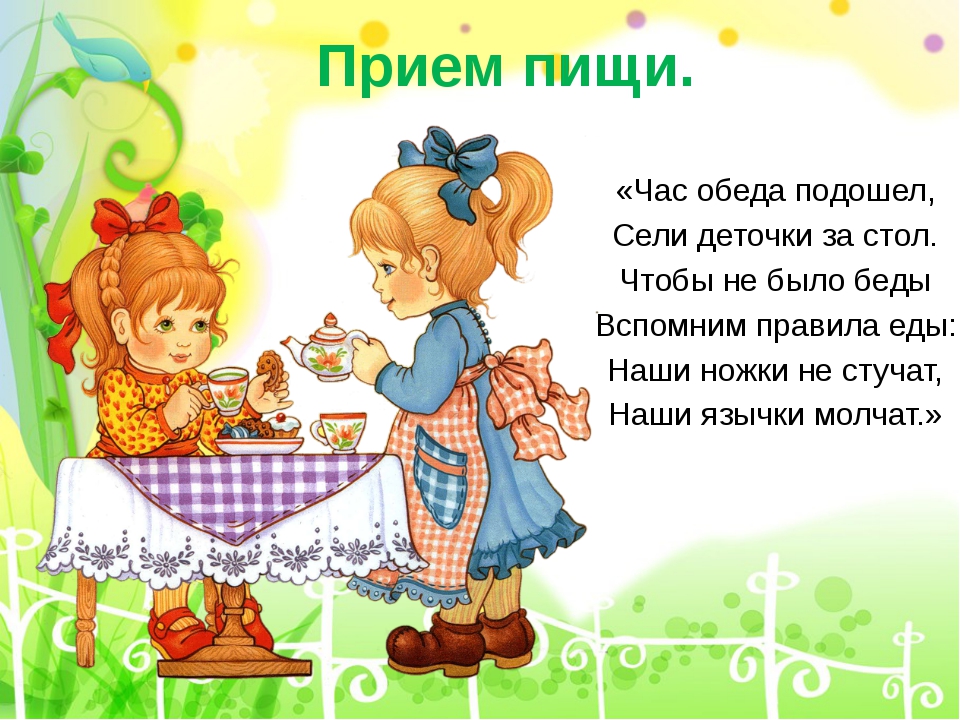 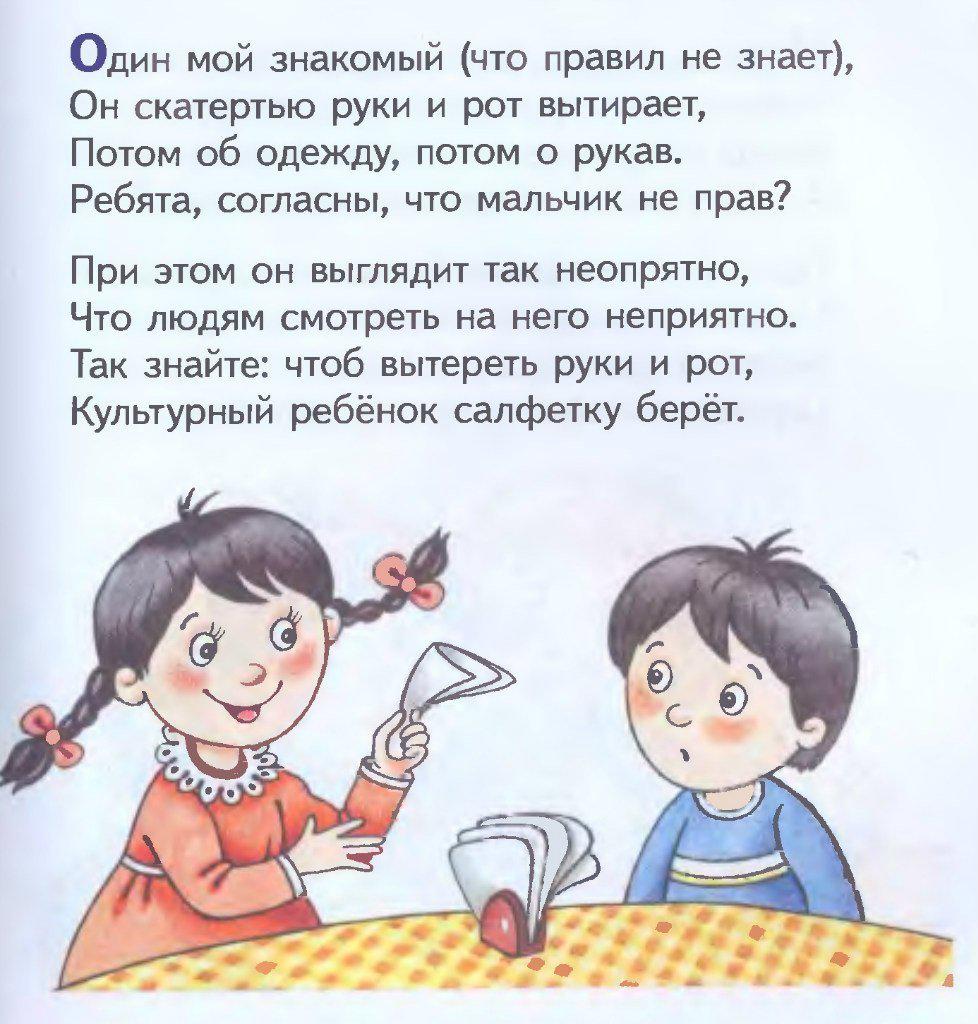 Эти правила простые – 
Ты мой друг запоминай.
Каждый день , тебя прошу я
Все их честно соблюдай!
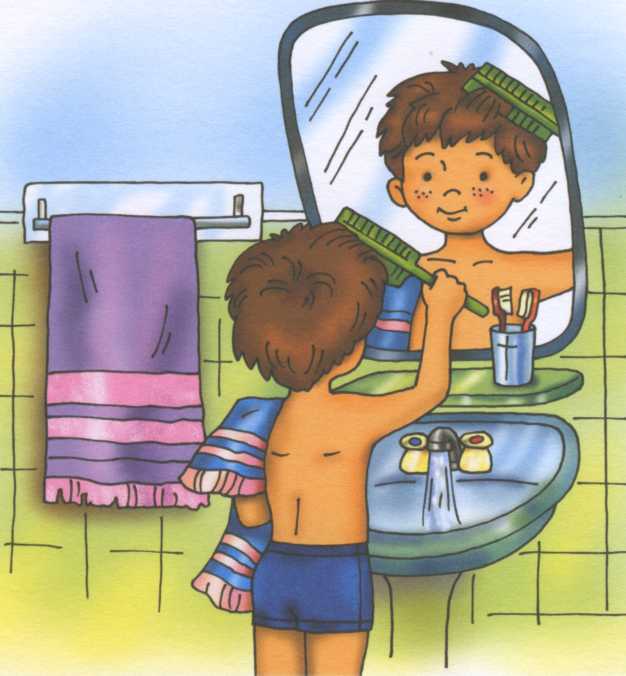 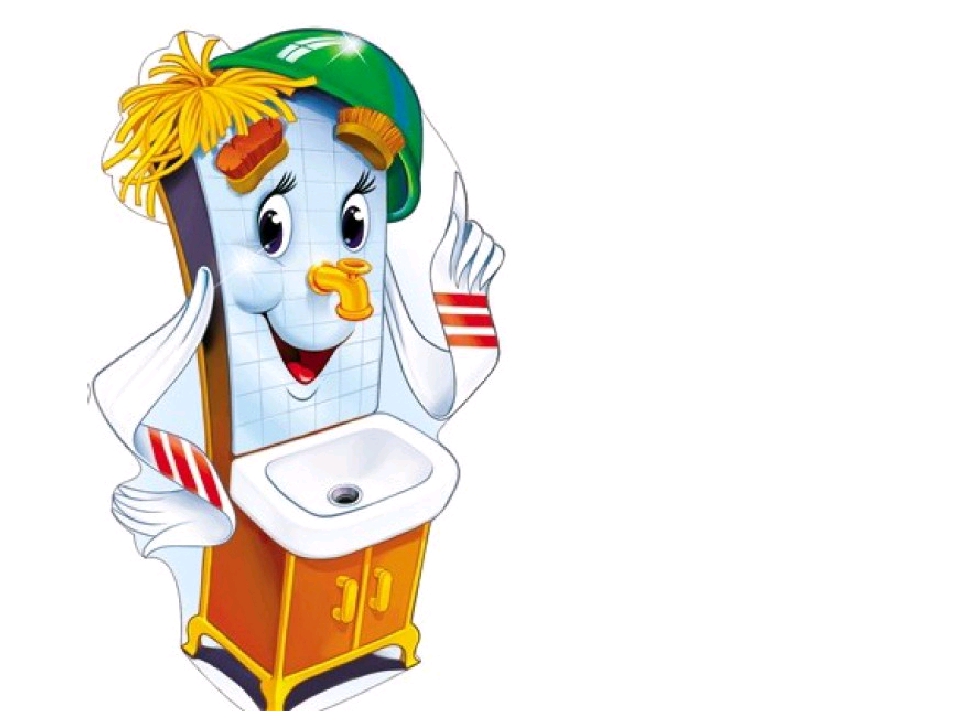 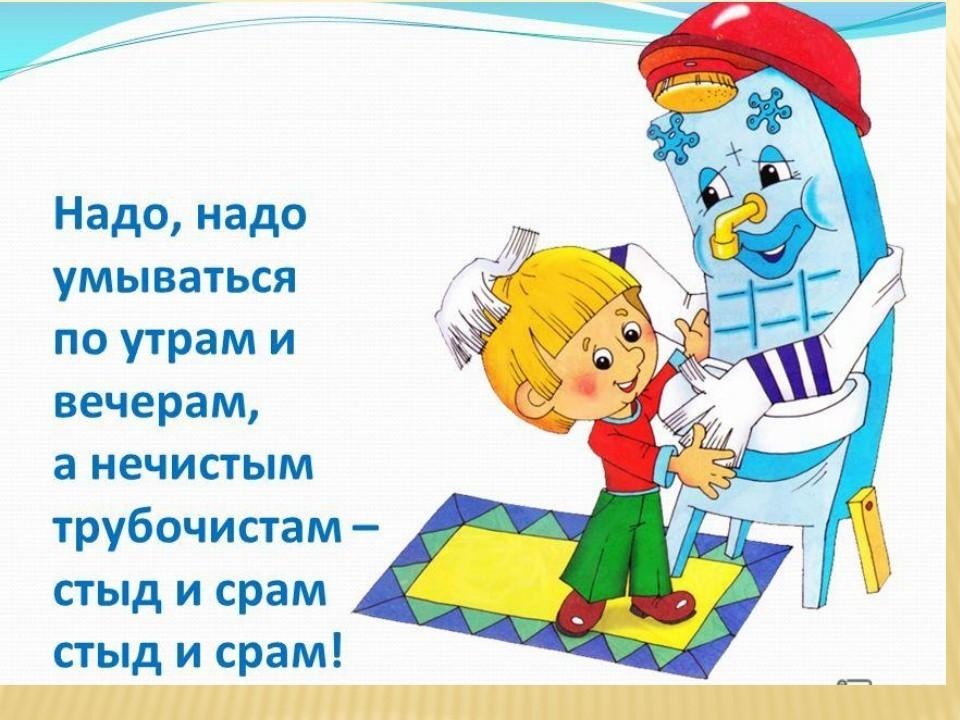 Чистота – залог Здоровья!!!